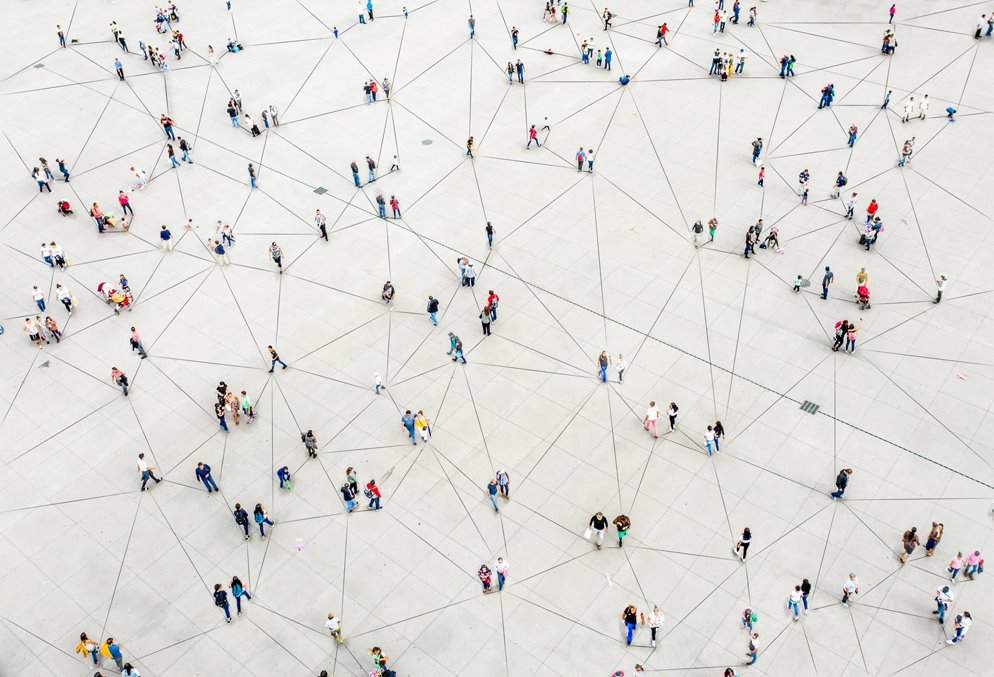 “OH, THE PLACES YOU’LL GO” together: 
Case studies in cross-institutional collaboration


14 November 2022
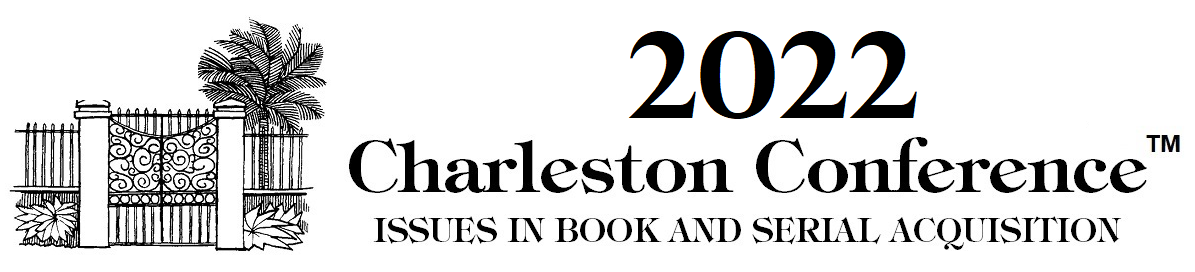 Libraries support an array of research support activities
Research support is an enterprise task
Photo by Stefan Cosma on Unsplash
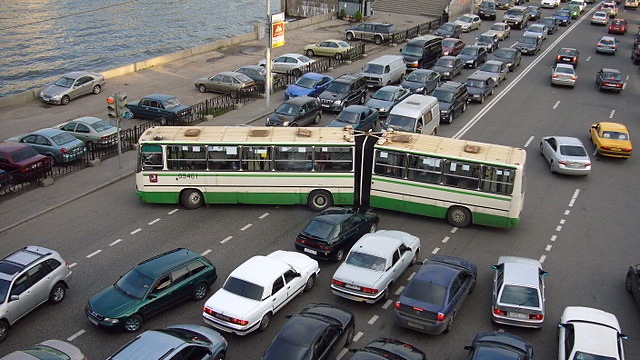 “The technical stuff is easy compared to all of the social stuff”
“Implementing a campus RIM (CRIS) system is like “herding flaming cats.”
Working across campus can be HARD
By Nevermind2 - Own work, CC BY-SA 3.0, https://commons.wikimedia.org/w/index.php?curid=2775045
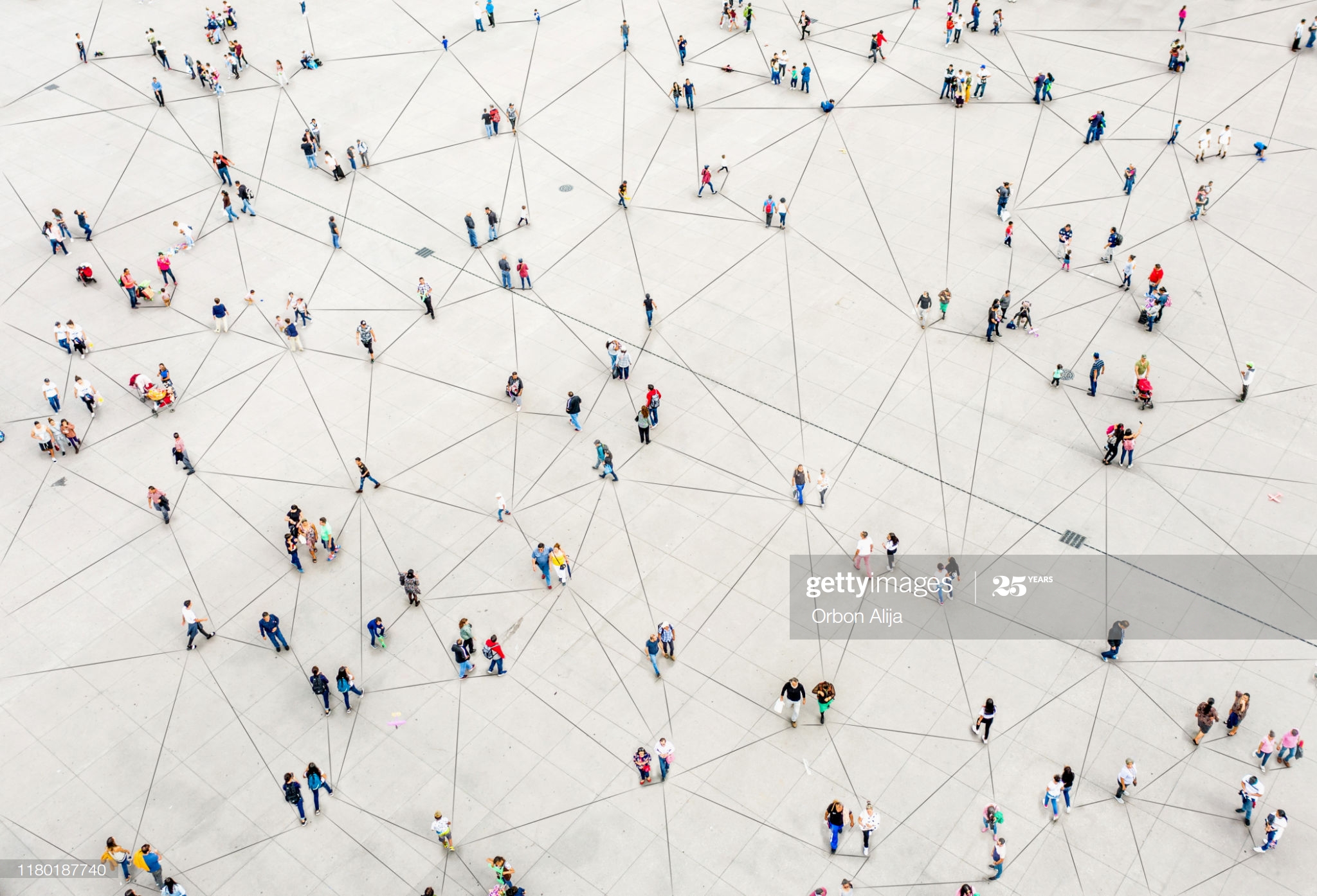 The Social ‘Stuff”? = Social Interoperability
Social interoperability is the creation and maintenance of working relationships across individuals and organizational units that promote collaboration, communication, and mutual understanding.
oc.lc/social-interoperability
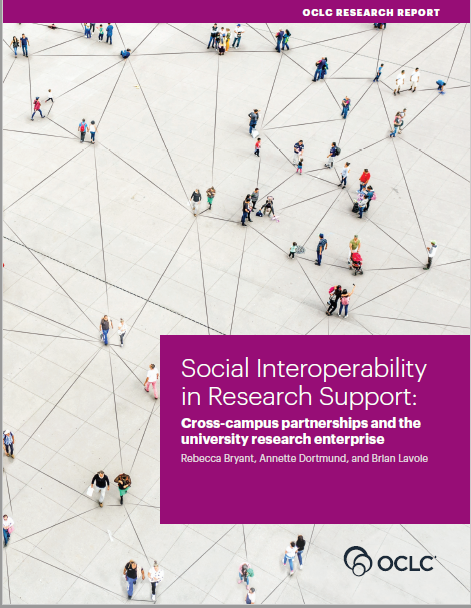 Bryant, Rebecca, Annette Dortmund, and Brian Lavoie. 2020. Social Interoperability in Research Support: Cross-Campus Partnerships and the University Research Enterprise. Dublin, OH: OCLC Research. https://doi.org/10.25333/wyrd-n586
Universities are “complex adaptive systems”
Non-linear, dynamic behavior
Independent agents
Goals and behaviors that differ or conflict
Intelligent and learning agents
Self-organization
No single point(s) of control
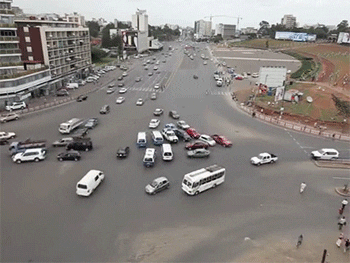 https://media.giphy.com/media/HSxKYjDLc9A6A/source.gif
Rouse, William B. 2016. Universities as Complex Enterprises: How Academia Works, Why It Works These Ways, and Where the University Enterprise Is Headed. New York: Routledge.
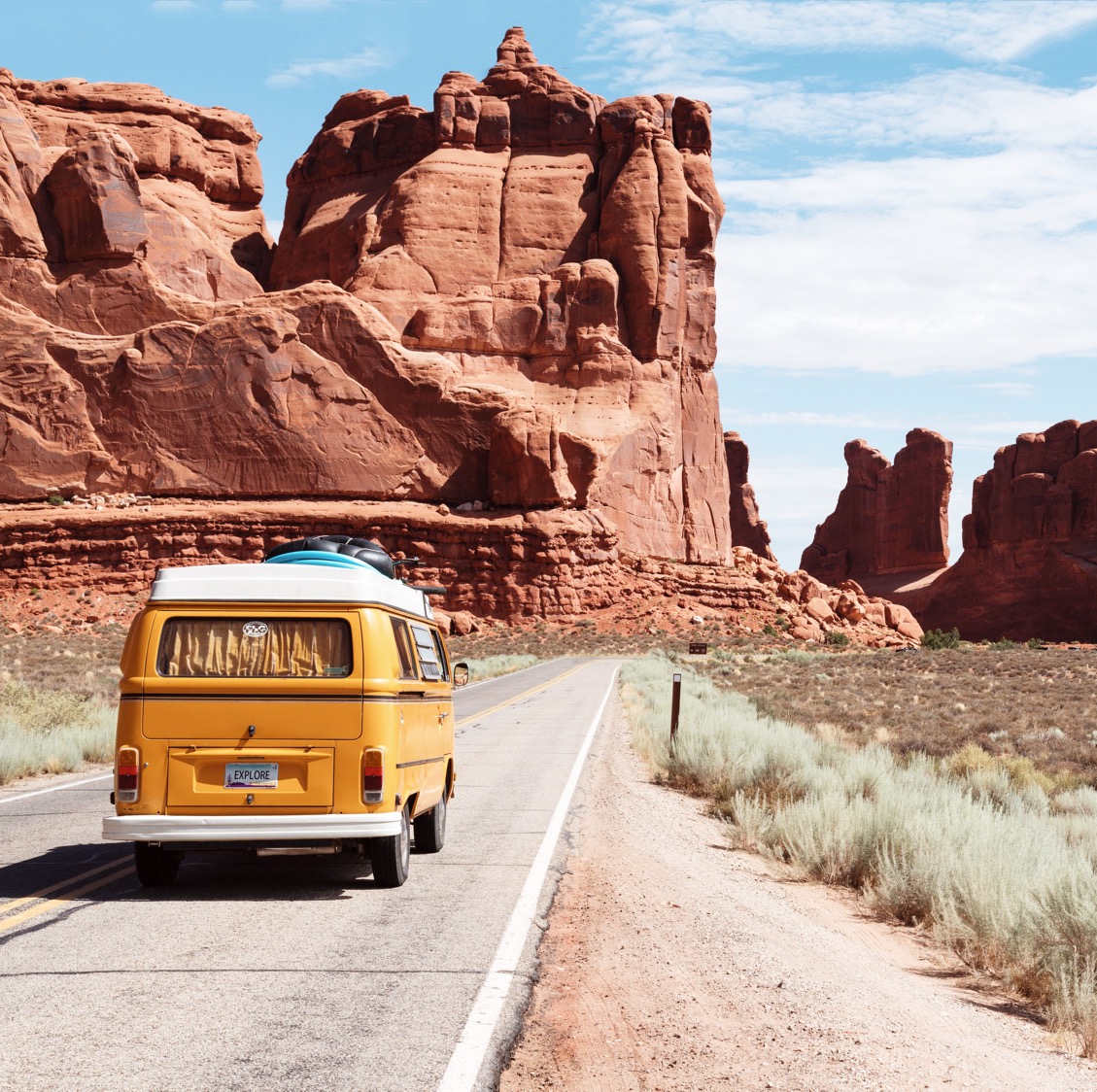 Social interoperability: getting everyone on the same bus
Photo by Dino Reichmuth on Unsplash
Strategies and tactics
Organizing for effective collaboration
Anne Rauh
Head of Collections and Research Services
Syracuse University Libraries
Previous department organization
Liaison librarian work
Liaison librarian work…in reality
Focus areas of the department
Current department organization
Current department organization
What does that let us do?
Research impact services
Ad hoc services prior to 2020
Research Information Management (RIM) system, Est. 2016
Use of research metrics tools to support individual faculty members for promotion and tenure
Answered questions from the Office of Research about bibliometric tools and counts
Select collaboration on public access requirements to outputs of sponsored research
Research impact team objectives
Developing knowledge and services in support of University research at both the individual and institutional levels.
Understand and communicate the tools available and administer and update them as allowable
Understand and communicate different metrics and their limitations
Create help guides for individuals to utilize library tools to communicate impact
Respond to university request for bibliographic information
Share best practices for responsible research assessment
Defined research impact services by audience
Collaborative services
RIM administration
Joint training sessions
Funding opportunity source workshops
Interoperability challenges
Language
“Research administration” versus “research development”
Proposal development
File sharing
Google Drive versus Microsoft OneDrive
Scheduling
Outlook expectations
Benefits of collaboration
Broader audience reach for events
Increased registration for sessions due to co-advertisement
Increased use of library resources
Increased capacity by leveraging combined talents
Librarians serve as intermural grant and limited submission reviewers
Intervention and referral at all phases of the research process
Defined library and campus partners
Anne Rauh
Head of Collections and Research Services
Syracuse University Libraries
aerauh@syr.edu
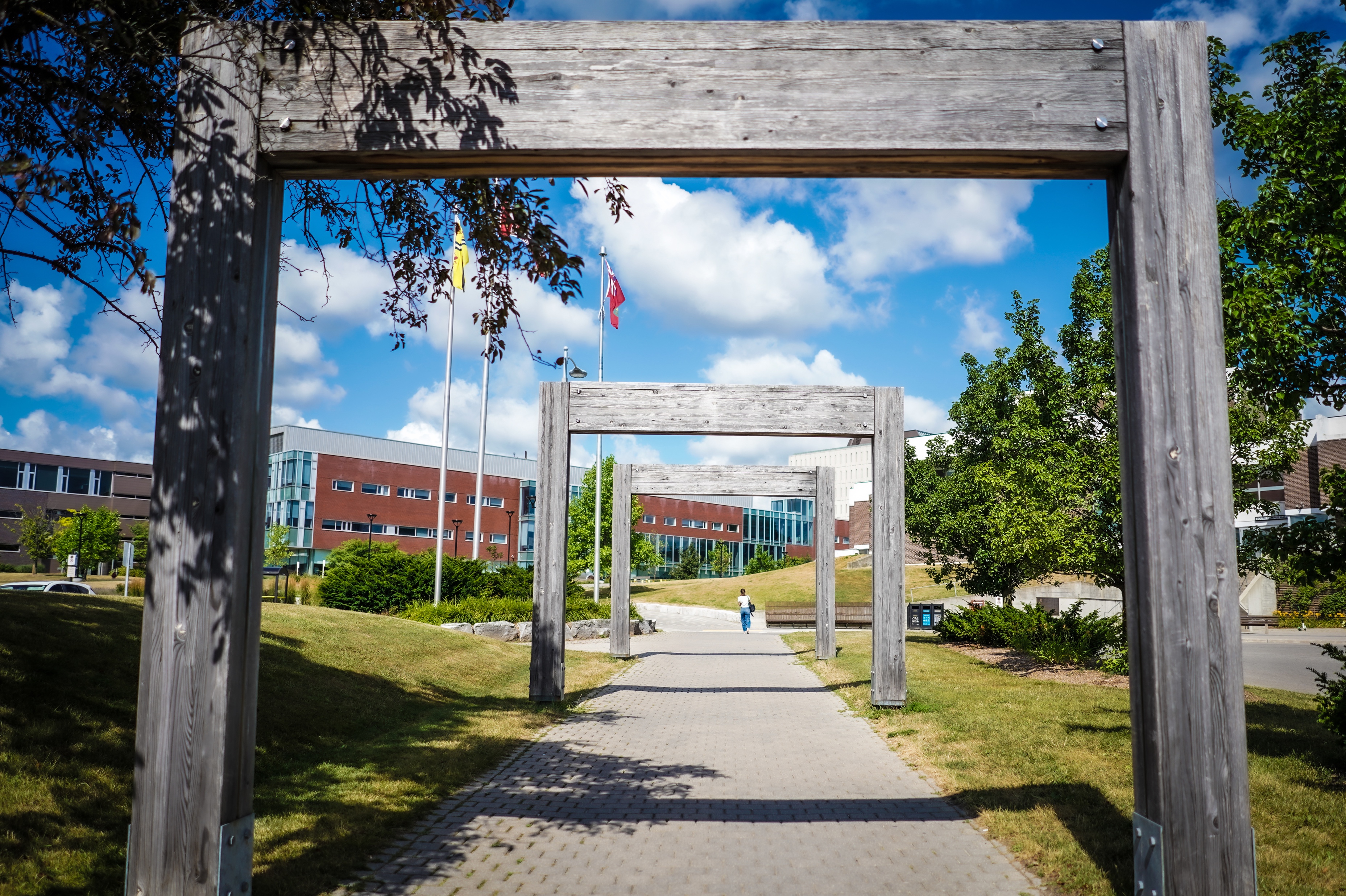 Building on success at uWaterloo to enhance RDM services
Alison Hitchens, AUL, Collections, Technology, Scholarly Communication
Ian Milligan, AVP, Research Oversight and Analysis
Photo credit: @bruce.digital
Building an institutional RDM strategy
The three federal funding agencies in Canada released its Tri-Agency Research Data Management Policy in 2021
The agencies believe that research data collected through the use of public funds should be responsibly and securely managed and be, where ethical, legal and commercial obligations allow, available for reuse by others.
Institutions must create and post institutional RDM strategies by March 2023
Researchers
Requirement for data management plans (DMPS) being piloted in select funding opportunities in 2022/23
Future requirement for data deposit (date unknown)
PAGE  28
Building a strong foundation of partnership
Success of RDM Institutional Strategy Working Group builds on a strong history of cross-campus partnerships, including:
Working group on bibliometrics (library, research, institutional analysis & planning, faculties, research institutes) and community of practice
Exploring research information systems (library, research, information systems & technology, institutional analysis & planning, faculties)
Research computing committee (library, research, information systems & technology, faculties)
Liaison librarian involvement in research and graduate studies & postdoctoral affairs workshops
Liaison librarian successes with research teams on research data management
(Some of) What we’ve learned
There are many data related services, tools and resources available for our researchers, but they aren't coordinated (and that's just on campus!)
Our researchers value both centralized and decentralized resources
Too many confusing and conflicting data-related policies, mandates and expectations (both university and disciplinary). For example, between “open data” and IP/privacy/security
Current state reflects these characteristics of universities:
Non-linear dynamic behaviour
Self-organization
Non single point(s) of control
Aiming for greater coordination
Many actors on campus involved in research services
Not about centralization of services, but better coordination – breaking down silos!
Helping researchers meet new mandates (DMPs) without panic and not knowing where to go.
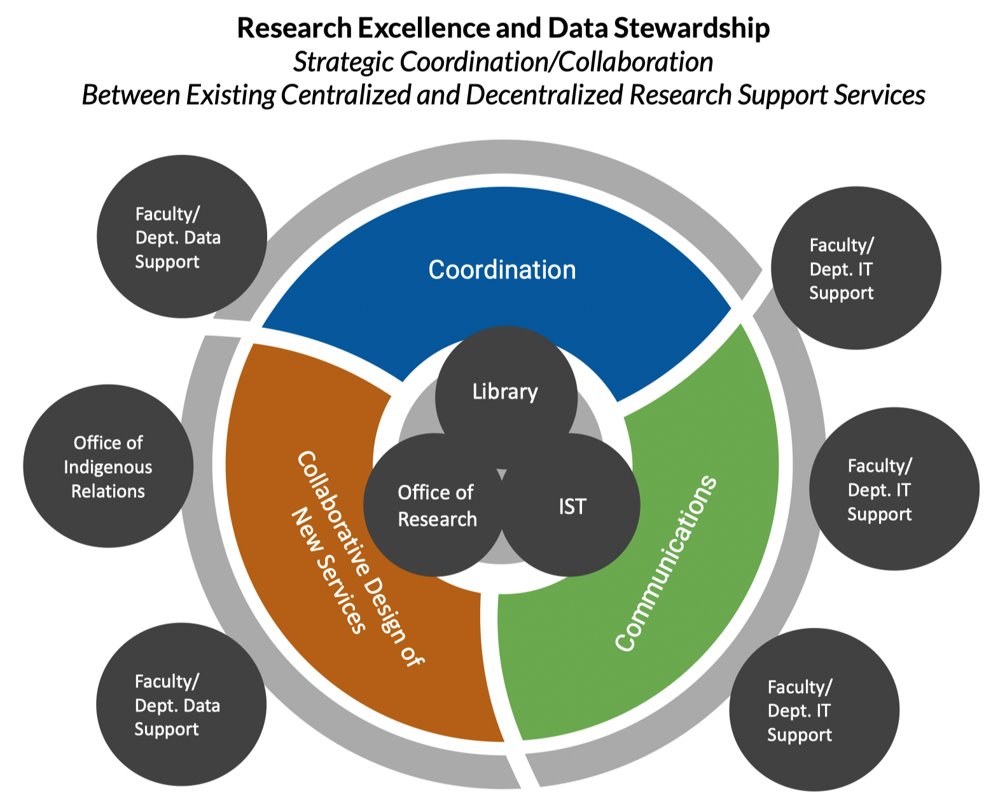 PAGE  31
Coordination means building and extending relationships
Talk to lots of people! The "Ian and Alison Roadshow" travelled to:
All six faculty leadership teams
Senate Grad & Research Committee
Research Leadership Council
Computing Technology and Services Committee
Research Computing Committee
Research Ethics Board committees
Affiliated institutions of Waterloo
IT Professional Development seminar
…

The RDM WG has worked with:
Researcher Advisory Board
Focus groups: data managers, IT managers, Indigenous data

And is preparing for a town hall!

And Ian and Alison worked on these slides together!
Secure buy-in
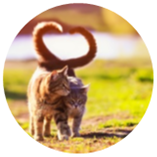 Build relationships
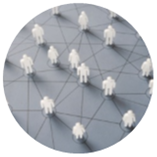 Troubleshoot
All of this sets the stage for implementation.
PAGE  33
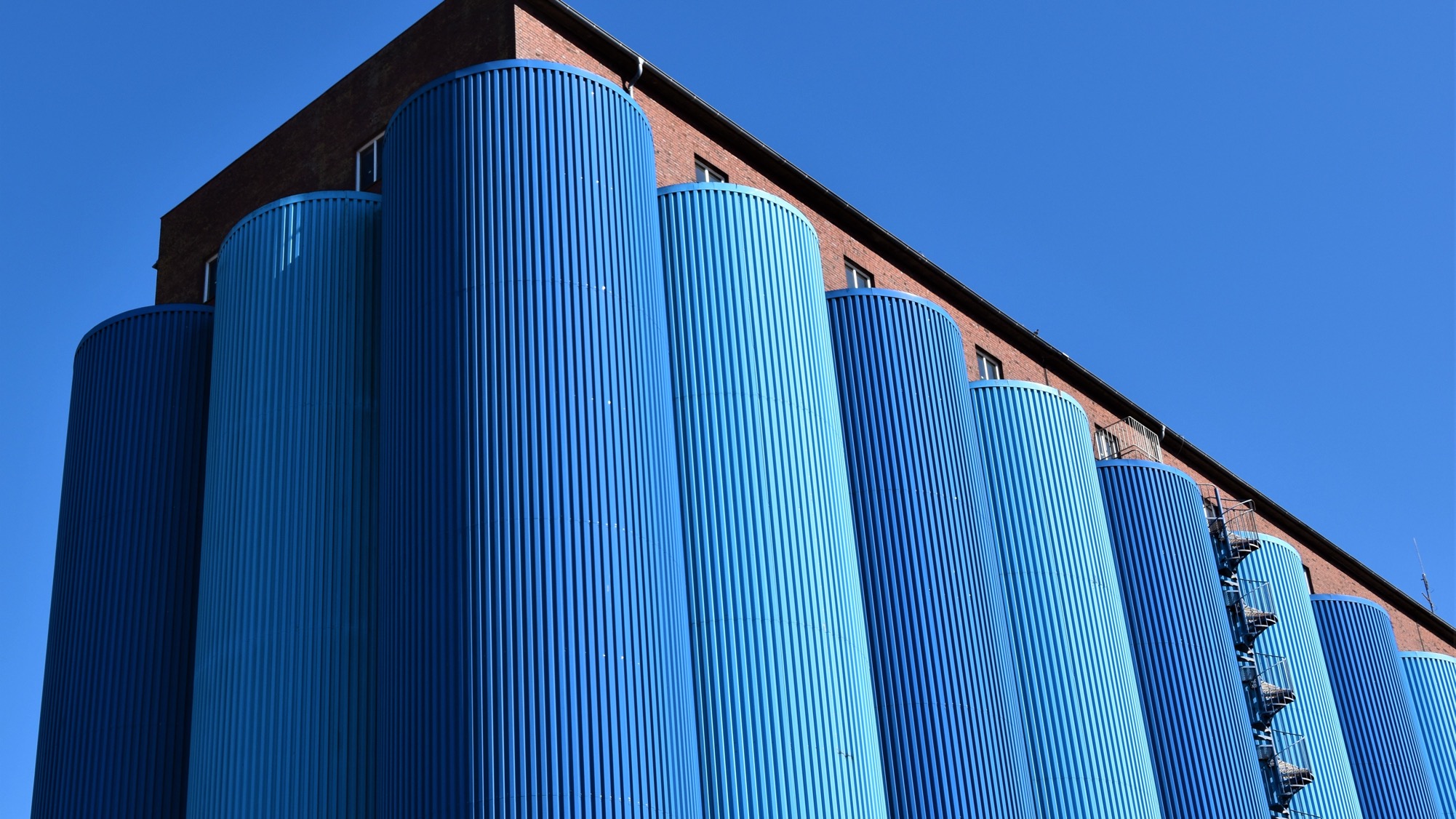 Takeaways

Be relentless connectors with lots of people
Invest--schedule!—the time
You may need to make structural changes in the library to optimize your impact
This may be about coordination, not centralization
These efforts forward the value proposition of the library to other campus stakeholders
Social interoperability begets more social interoperability
Silo busting!
Photo by Waldemar Brandt on Unsplash
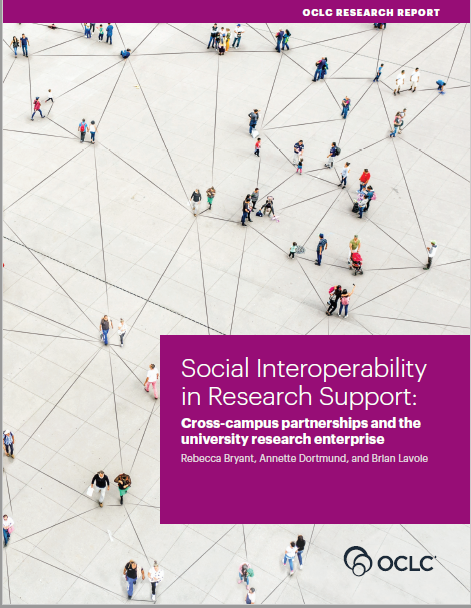 oc.lc/social-interoperability
#socialinteroperability
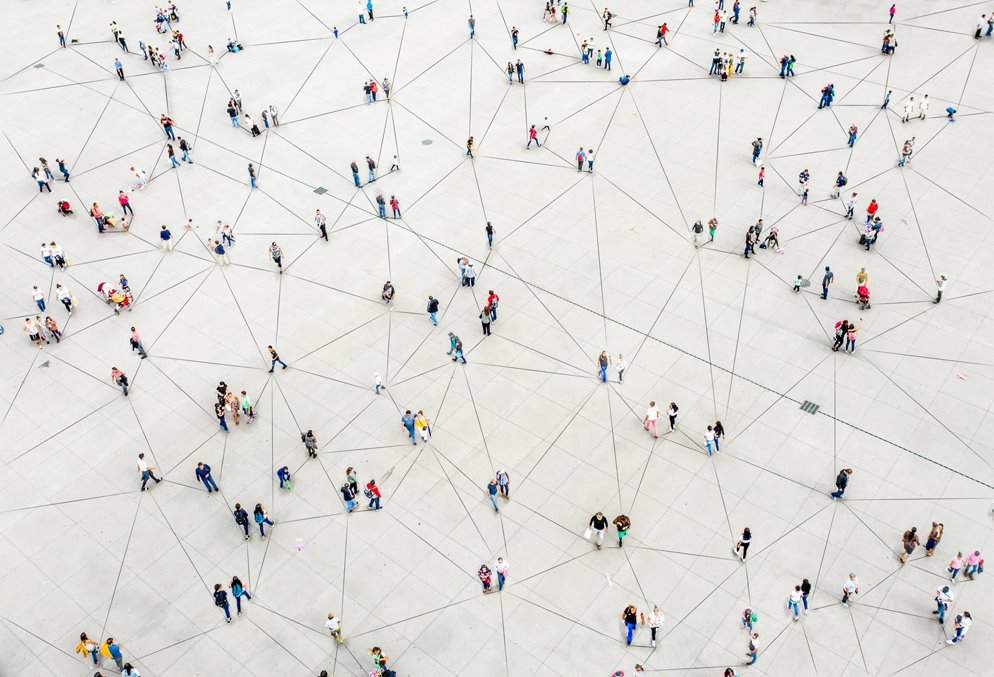 “OH, THE PLACES YOU’LL GO” together: 
Case studies in cross-institutional collaboration


14 November 2022
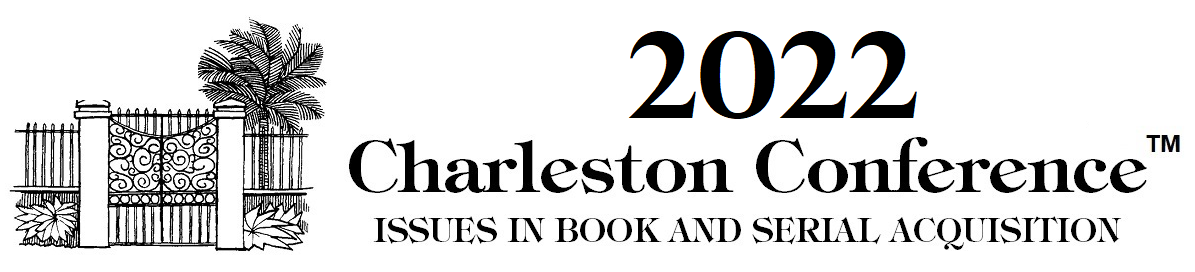